Adjectives & Comparison+Roundabout Safety
Table of contents
Adjectives and their comparison
01
02
Grammar exercises
03
Roundabouts: Reducing Traffic Frustration
04
Discussion
01
Adjectives and their comparison
What do adjectives do?
Adj modify nouns, even if they do not stand right next to them.
Green light means you can cross the street.=Now, the light is green.
Word order
A beautiful, small, new, square, silver, Italian, x city car.
Nationality
Purpose
Size
Shape
03
05
06
02
04
01
07
08
Opinion
Age
Material
Colour
Degrees of Adjectives
Absolute
Comparative
Superlative
(„pozitiv“)

cold
happy
narrow
important
good
(„komparativ“)

cold + -er
happy + -ier
narrow + -er / more+
important + more
good better
(„superlativ“)
THE +
cold + -est
happy + -iest
narrow + -est / most+
important + most
good best
The Comparative
NICE
SAFE
COLD
DRY
COOL
R
Short adj (1 syllable)
R
If adj ends in –e, we just add –r.If not, add –er.
ER
–IER
ER
Medium adj (2 syllables)
MORE
AWFUL
RIGID
LIKELY
Some adj take –er,
Others need more + absolute
Some can take on either (not both)
MORE
ER
–IER
MORE
Long adj (3+ syllables)
BEAUTIFUL
IMPORTANT
MORE
More + absolute
The Superlative = THE + ?
ST
Short adj (1 syllable)
NICE
SAFE
COLD
DRY
COOL
ST
THE
If adj ends in –e, we just add –st.If not, add –est.
EST
–IEST
EST
Medium adj (2 syllables)
PSA:irregular adjectives also exist:

Good, bad, little, far...
MOST
AWFUL
RIGID
LIKELY
Some adj take –est,
Others need most + absolute
Some can take on either (not both)
THE
MOST
EST
–IEST
MOST
Long adj (3+ syllables)
BEAUTIFUL
IMPORTANT
THE
MOST
Most + absolute
Adjectives vs. Adverbs
With linking verbs, we use adj, not adv! (be, see, feel, smell...)
Can I please leave the lecture, I feel really
Because of the burn on her hand, her sense of touch isn’t so good, and she feels
BAD
BADLY
Ever since he got a cold, he has smelled
One particular charm of public transport is that during winter most people smell
BADLY
BAD
02
Grammar exercises
Page 58, exercise XXIX
03
Roundabouts: Reducing Traffic Frustration
Roundabout
Yield-at-entry (roundabout)
(raskrsnica sa) kružnim tokom
kružni tok sa ustupanjem prvenstva na ulazu
Right of way
Download
preuzeti
pravo prvenstva prolaza
Construction
Operational element
radni element
izgradnja
Deflection of the vehicle path
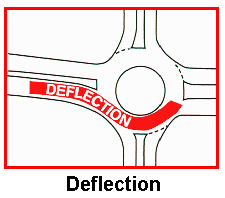 skretanje putanje vozila
Entry flare
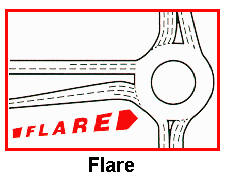 dodatna traka za ulazak u raskrsnicu
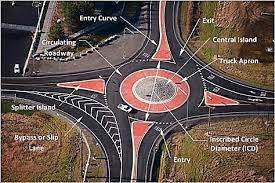 Splitter islands
Sight distance
razdelna ostrva
dužina preglednosti
Central island
Signing
središnje (razdelno) ostrvo
Signalizacija (obaveštavanje i upozoravanje učesnika u saobraćaju)
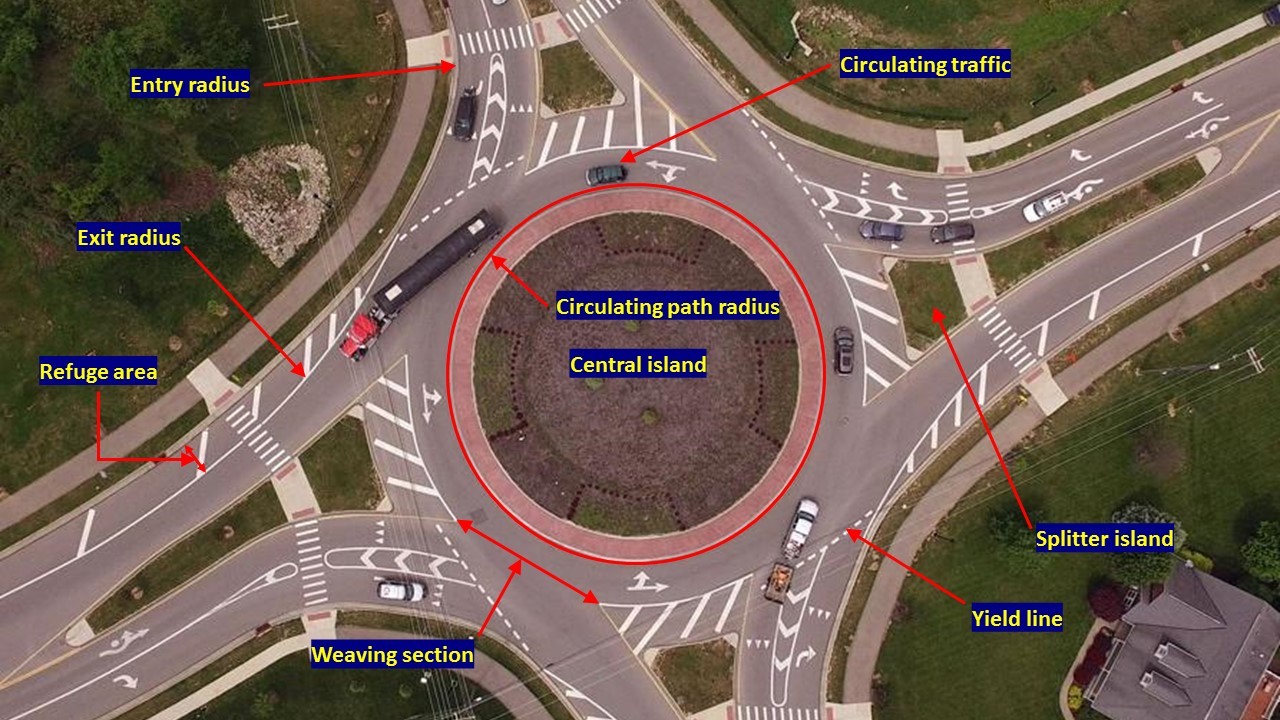 (length of) weaving section
dužina ulivanja
(Truck) apron
rulna staza (za kamione)
Yield lines
Oznake na kolovozu (za ustupanje prava prvenstva prolaza)
Tangent approach
tangentni prilaz
Perpendicular direction
upravni pravac / pravac kretanja pod pravim uglom
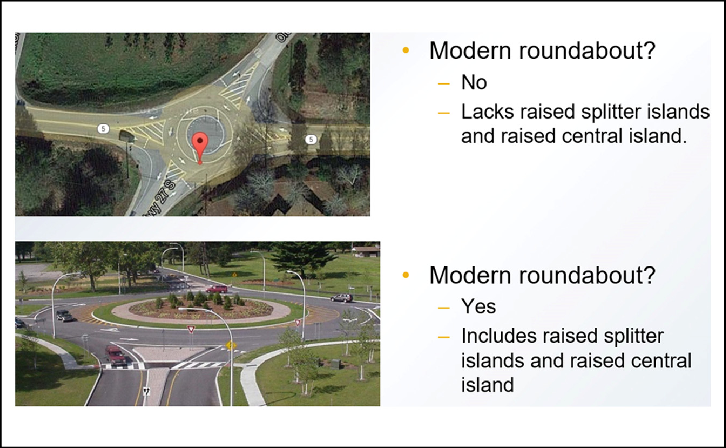 Alleviate (congestion)
Umanjiti/ublažiti (zakrčenost)
Capacity (of a roundabout)
Propusna moć/propusnost (kružnog toka)
Exercise 01: Complete
It is crucial to respect the __________ to ensure safety on the roads.
The use of __________ is that they prevent left turns and make drivers reduce their speed.
The main point of the __________ rule is to give up your _______ when entering a roundabout.
To ensure easier entry into a circular intersection by splitting the entry into several lanes, engineers constructed the ___________.
The angle at which the car approaches a roundabout is called the __________ angle.
That angle used to be non-existent, since old, initial roundabouts used to have __________ approaches, which did not encourage speed reduction.
Yield at entry

Entry flare

Deflection

Splitter islands

Tangent

Traffic rules

Right-of-way
Discussion time